食品・雑貨サプライヤー募集！
首都圏バイヤーマッチング商談会
食品・雑貨バイヤーとの商談会！
開催日　2024年 12月 4日・5日
		  10：30～17：00
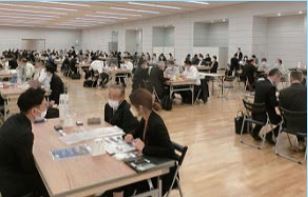 会　場　東京ビッグサイト　東１ホール
　　　　展示会「ビジネスチャンスEXPO in TOKYO」内
		 （※会場での対面式のみ）
対　象　下記の対象品目商品を製造・販売する 商工会議所 会員企業
【食品】 畜産加工品、水産加工品、洋日配、和日配、乾物、穀類、嗜好品、冷凍食品・レトルト、調味料・香辛料、ジャム類、菓子、飲料、酒類 など

【雑貨】 アパレル、服飾雑貨、アクセサリー、生活雑貨、観光物産品、ビューティ＆コスメティック、玩具、ヘルスケア、ファンシー雑貨、文具、ベビー、記念品ギフト、スポーツ・アウトドア用品、インテリア、ペット商品、ホビー商材、キッチン、ガーデン、デザイン＆クラフト、地域ブランド など
参加費（１商談あたり）　…… 3,300円 (税込) 
　※エントリー無料‼バイヤーから指名があり、商談が組まれた時点で商談数に応じて参加費が発生。
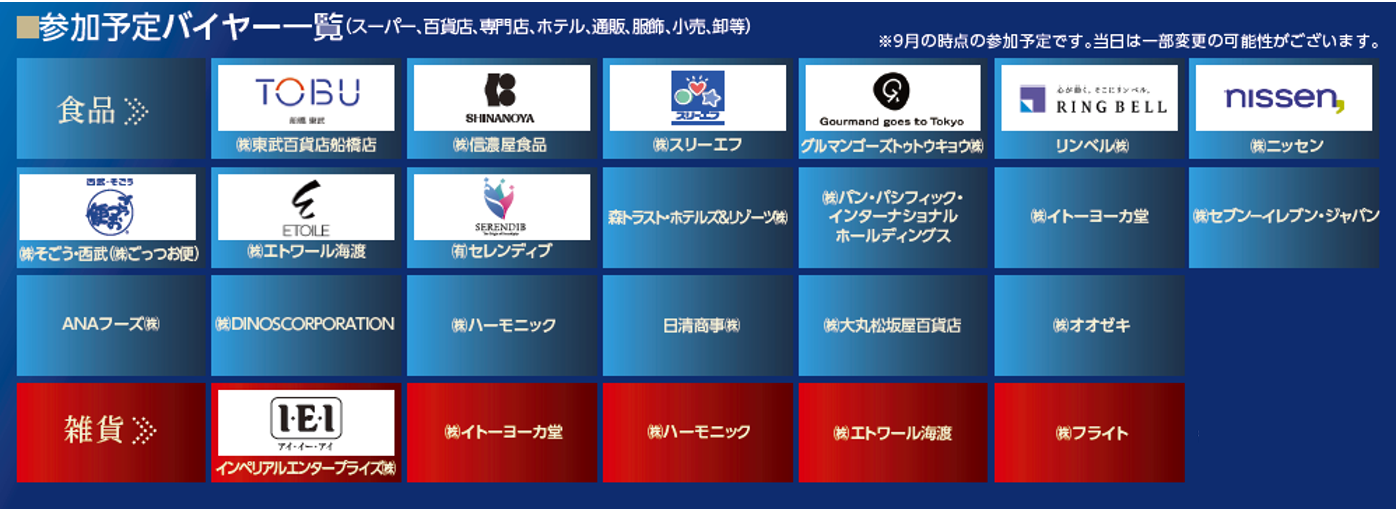 お申し込みの際にご提供いただいたお客様の情報は、当商工会議所のほか、主催の東京商工会議所、参加バイヤー企業と共有のうえ当該イベントの申込受付の管理、運営上の管理に利用するほか、東京商工会議所が主催する各種事業のご案内（ＤＭ及びＦＡＸ）のために利用させていただきます。今後、ご案内が不要の場合にはお知らせください。
【申込書】
必ずご確認ください
●商談はバイヤーの選定のもと決定いたします。商談先バイヤーおよび商談数の希望はお受けできませんので、予めご了承ください。
●商談が組まれた場合には、必ず全ての商談にご参加いただくことを承諾のうえ、エントリーシートをご提出ください。
●商談スケジュールは事務局にて決定し、時間帯の変更やキャンセルには応じられません。
●エントリーシートの提出は当商談会への参加、ならびにバイヤー企業との面談、斡旋、取引をお約束するものではございません。
●商談会当日は、会社案内やサンプル、商品パンフレットをご持参ください。事前のサンプル・試食の送付は受け付けておりません。
●会場内外問わず、調理行為、危険物の持ち込みは出来ません。
●本商談会を契機に発生した取引等に関するトラブル・損害について、当商工会議所は一切責任を負いかねますので、ご了承の上お申込ください。
＜申込み先＞前橋商工会議所産業政策部  TEL：027-234-5111　E-mail:sangyouseisakubu@maebashi-cci.or.jp
＜主　催＞東京商工会議所　　＜協　力＞日本商工会議所
＜商談事務局（株式会社トーガシ内）＞　E-mail：business@tohgashi.co.jp　TEL：050-3133-1439